ETERNALISM MODULE 09
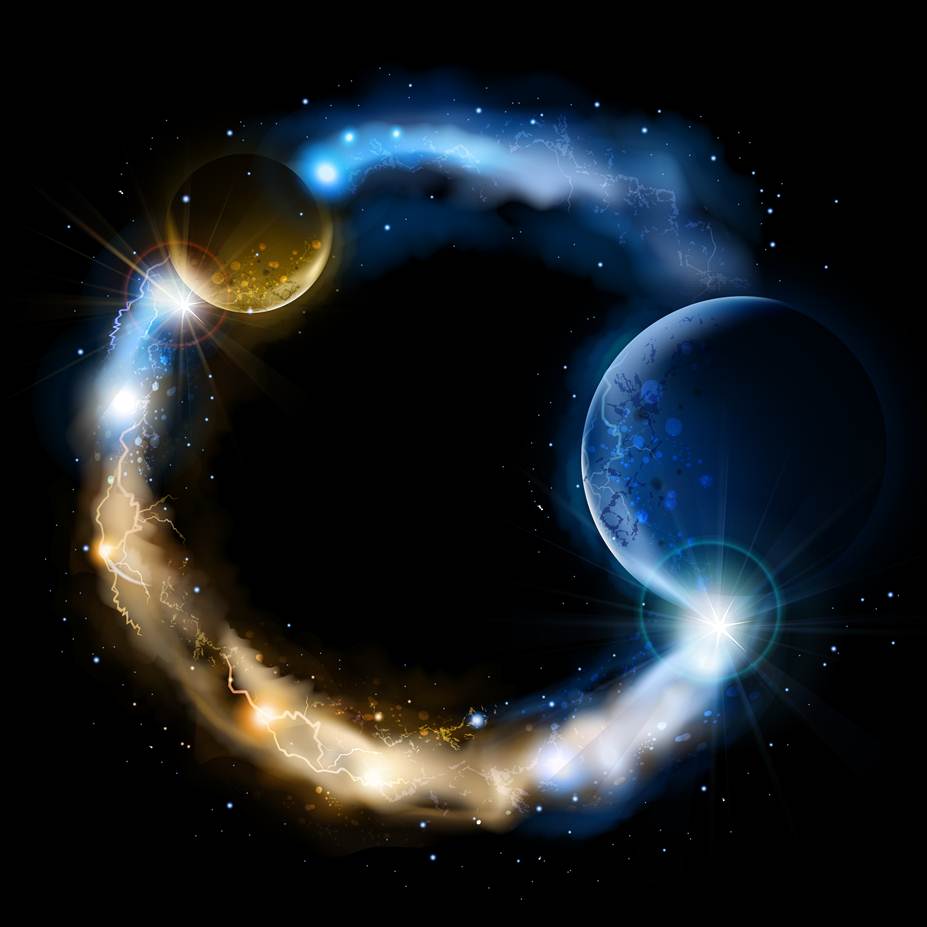 Tools
Abide 
and 
Abound
Chapter 11: Resolving Mixed
                      Premises
Case Study 2: Three-Tier Primacy
©ChristianEternalism.com
1
What do we do with apparent contradictions?
D&C 29:30-33 
30 But remember that all my judgments are not given unto men; and as the words have gone forth out of my mouth even so shall they be fulfilled, that the first shall be last, and that the last shall be first in all things whatsoever I have created by the word of my power, which is the power of my Spirit. 
31 For by the power of my Spirit created I them; yea, all things both spiritual and temporal—
32 First spiritual, secondly temporal, which is the beginning of my work; and again, first temporal, and secondly spiritual, which is the last of my work—
33 Speaking unto you that you may naturally understand; but unto myself my works have no end, neither beginning.
2
©ChristianEternalism.org
What do we do with apparent contradictions?
First last? Last first? First temporal? First spiritual?
“That awkward moment when you finish a math problem and your answer isn’t even one of the choices.” (moonlight-path.tumblr)
3
©ChristianEternalism.org
Gospel Primacy Issues
Clearing up the fog of putting first things first
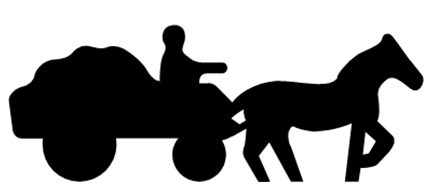 Horse

Cart
Cart

Horse
Tier 1

Tier 2
Tier 1

Tier 2
Going to Market
Going to Market
It All Depends
WHICH IS IT?
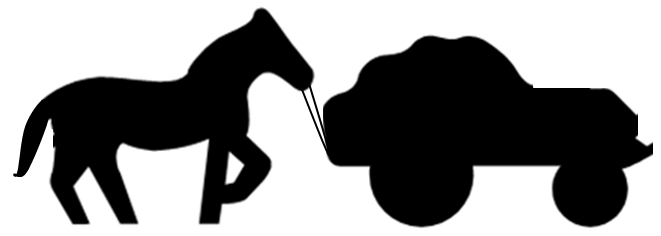 4
©ChristianEternalism.org
Gospel Primacy Issues
Clearing up the fog of putting first things first
END: Transport 
Vegetables
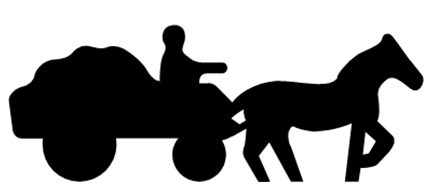 Horse

Cart
Cart

Horse
Tier 1

Tier 2
Tier 1

Tier 2
MEANS: Horse
Going to Market
It All Depends
WHICH IS IT?
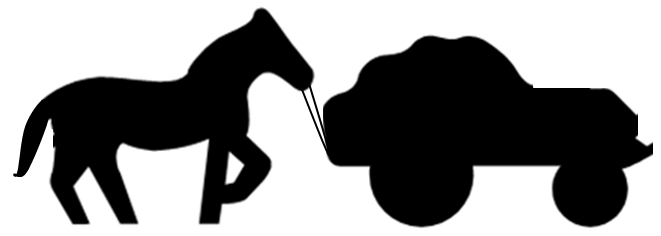 5
©ChristianEternalism.org
Gospel Primacy Issues
Clearing up the fog of putting first things first
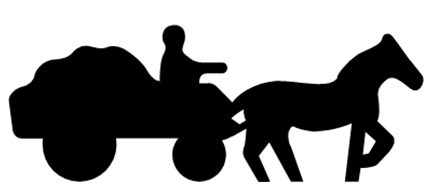 Horse

Cart
Cart

Horse
Tier 1

Tier 2
Tier 1

Tier 2
Going to Market
It All Depends
WHICH IS IT?
END: Display and 
Sell Vegetables
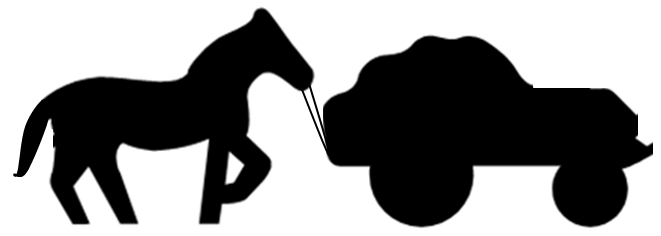 MEANS: Cart
At Market
6
©ChristianEternalism.org
3-Tier Thinking (Horse and Cart)
Putting First Things First and First Things Last
Horse1

Cart

Horse2
Beginning of 
My Work
Horse

Cart
Cart

Horse
Tier 1

Tier 2
Tier 2

Tier 3
Going to Market
Going to 
Market
Tier 1

Tier 2

Tier 3
Beginning of My Work
Last of 
My Work
At the 
Market
At the Market
Last of My Work
7
©ChristianEternalism.org
3-Tier Thinking (Spiritual and Temporal)
D&C 29:30-33 “…that the first shall be last, and that the last 
shall be first in all things in all things whatsoever I have created… ”
Spiritual and Temporal work at two different times and in two different contexts
Tier 1-2: Pre-Mortal Work: 
First Spiritual,
Secondly Temporal
Beginning of 
My Work
Tier  1

Tier  2

Tier  3
First1
(Spiritual Beginning)
Last
(Temporal)
Tier 2-3: Salvation Work: 
First Temporal
Secondly Spiritual
First2
(Spiritual End)
Last of 
My Work
8
©ChristianEternalism.org
Isn’t the Bible enough to eliminate mixed-premises?
Geoffrey Thomas: “The Scriptures are sufficient to make the man of God perfect…What lies before us? What duties, challenges, and sacrifices will we be called upon to accept? The Bible will completely equip us for them.”  (“Is the Bible enough?”, www.opc.org))
Wayne Grudem: "The sufficiency of Scripture means that…Scripture contains everything we need for salvation…This is what the leaders of the Reformation called sola scriptura - Scripture alone. Scripture is the only absolute authority for our faith and for Christian practice.“ (“The Bible is enough.”, Wayne Grudem blog))
Joseph Smith: ...there was in the place where we lived an unusual excitement on the subject of religion....which created no small stir and division amongst the people, some crying, "Lo, here!" and others, "Lo, there!"...for a scene of great confusion and bad feeling ensued — priest contending against priest, and convert against convert; so that all their good feelings one for another, if they ever had any, were entirely lost in a strife of words and a contest about opinions. (Joseph Smith History 1:5-9)
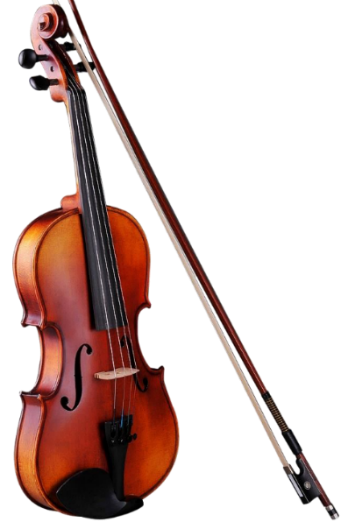 Elder George Q. Cannon:  “It has been frequently remarked by those who scoff at [the Bible] that it is like a fiddle, every kind of a tune can be played upon it. It requires something more than the Bible to guide man to eternal life. It requires divine inspiration, it requires the Holy Ghost, it requires the Priesthood, as it existed in ancient days, to be restored.” (JD 14:54)
9
©ChristianEternalism.org
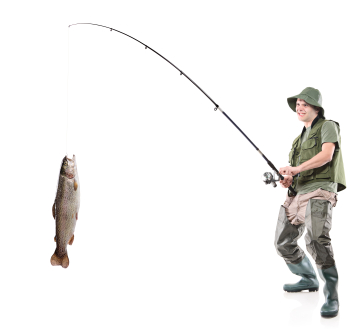 Reason

Faith
Faith

Reason
Reality

God
Self

Others
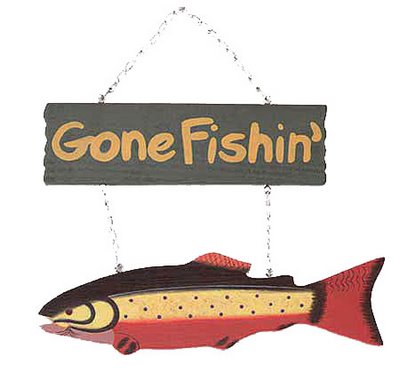 Lao Tzu: "Give a Man a Fish, Feed Him
For a Day. Teach a Man to Fish, Feed Him
For a Lifetime."
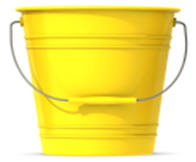 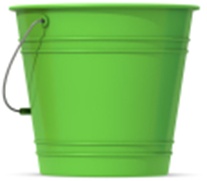 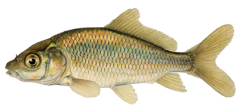 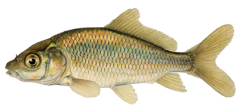 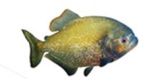 Primacy Issues
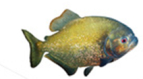 True Beliefs
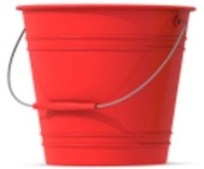 False Beliefs
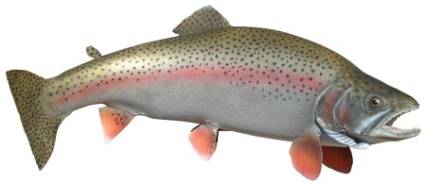 Husband

Wife
Mercy

Justice
Family

Self
Might

Right
Love

Life
©ChristianEternalism.org
10
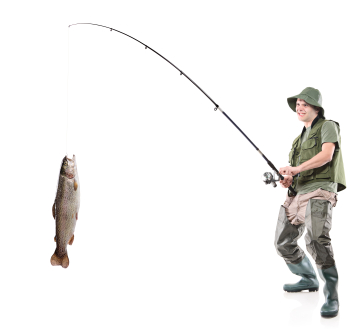 Reason

Faith
Faith

Reason
Reality

God
Self

Others
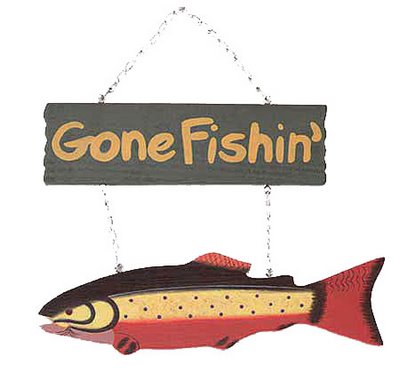 Lao Tzu: "Give a Man a Fish, Feed Him
For a Day. Teach a Man to Fish, Feed Him
For a Lifetime."
SO WHAT?
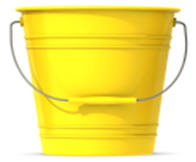 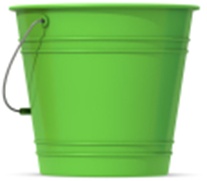 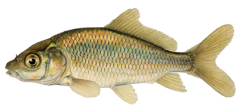 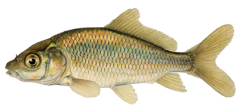 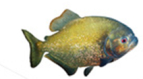 Primacy Issues
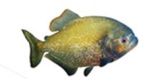 WHAT?
True Beliefs
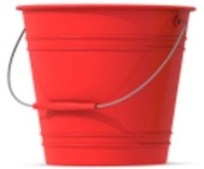 False Beliefs
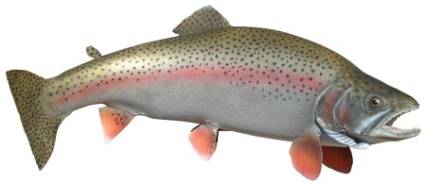 Eternal
Life
Everlasting Death
Husband

Wife
Mercy

Justice
Might

Right
Love

Life
Family

Self
©ChristianEternalism.org
11
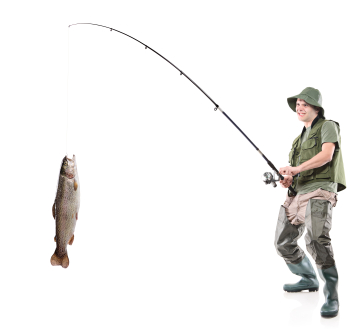 Reason

Faith
Faith

Reason
Reality

God
Self

Others
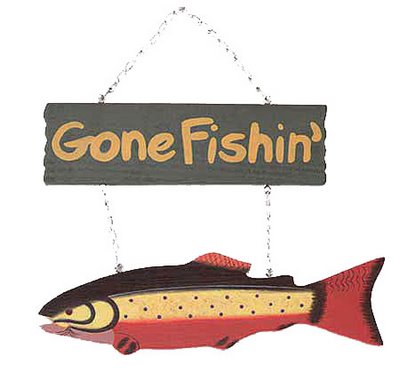 WHEN FISHING …

An Old English Proverb: “A fish rots from the head down”
Tier 1 … Is the Head of the Fish  
Tier 2 … Is the Tail of the Fish
NOW WHAT?
Check … the Danger is Always Tier 1 … the Head of the Fish
Everlasting Death
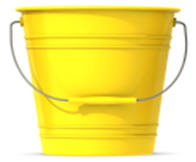 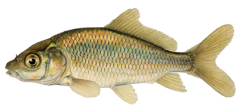 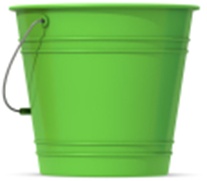 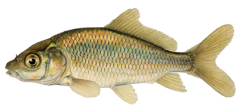 Primacy Issues
True Beliefs
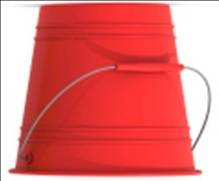 Tier 1

Tier 2
False Beliefs
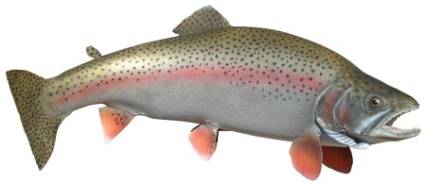 Eternal
Life
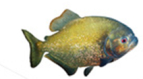 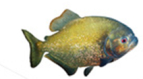 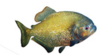 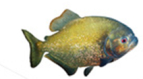 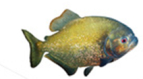 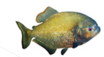 Husband

Wife
Mercy

Justice
Might

Right
Love

Life
Family

Self
©ChristianEternalism.org
12
PRACTICE: MAN AND SABBATH
Concentrate on your skills as a fisherman, without letting the fish distract you. Ask two questions:
Which philosophical branch does the issue belong?
Which philosophical branch has primacy?
Sabbath

Man
Christ
Pharisees
Tier  1

Tier  2
Tier  1

Tier  2
Man

Sabbath
Man

Sabbath
Sabbath

Man
Tier  1

Tier  2
Tier  1

Tier  2
POLITICS
METAPHYSICS
POLITICS
METAPHYSICS
WORSHIP OF THE SABBATH (BECAUSE IT IS THE LAW)
WORSHIP ON THE SABBATH (FOR YOUR OWN GOOD)
13
©ChristianEternalism.org
Defenders of the Faith
The tragedy of harboring mixed premises is that one can never really be confident about anything in life.  Principled thinking means taking a philosophical and theological stand against mixed premises.
Popular Opinion
Principled Thinking
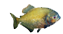 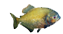 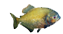 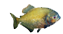 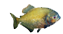 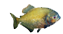 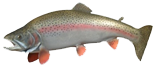 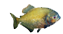 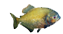 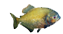 This may require us to swim upstream against the current of popular opinion, political correctness, and theological correctness.
14
©ChristianEternalism.org
Questions?
15
©ChristianEternalism.org